Grade
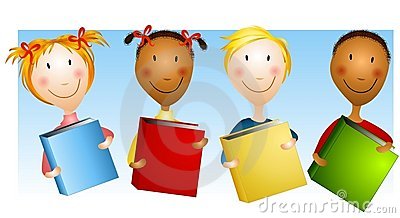 3rd
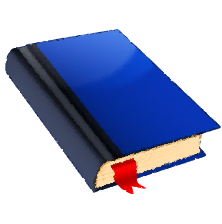 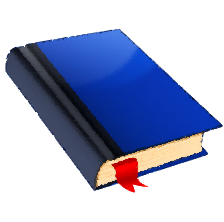 Teacher Directions
Quarter 4 Pre-Assessment
Literary & Informational
Sequential Steps toward Standard Mastery
Reading
12 Selected-Response Items 
  1 Constructed Response 
Research
  3 Constructed-Responses
Writing
  1 Full Composition (Performance Task)
  1 Brief Write 
  1 Write to Revise 
Writing  w/ Integrated Language
  1 Language/Vocabulary
  1 Edit/Clarify
1
Performance Task 
at Grade Level
3rd
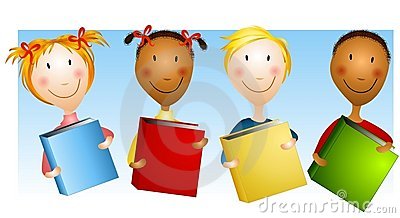 Quarter Four Pre-Assessment
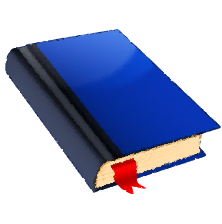 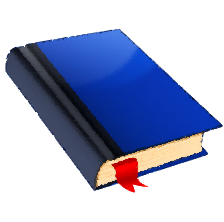 Note:  There may be more standards per target.  Writing standards assessed in this assessment are boxed.
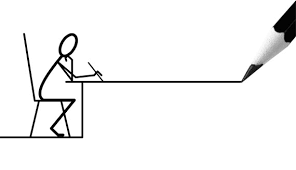 3
This is a pre-assessment to measure the task of writing an opinion piece. Full compositions are always part of a Performance Task (PT).   A complete performance task would have:

Part 1
A classroom activity (30 minutes)
Reading and answering questions about the passages.
3 research questions 
There may be other constructed response questions.

Part 2
A full-composition (70 minutes)
Students should have access to spell-check resources but no grammar-check resources.  Students can refer back to their passages, notes and 3 research questions and any other constructed responses, as often as they’d like.  The note-taking forms in this pre-assessment were created for informational text.  If you choose to use these, please have your students take notes while reading the informational passages.

Directions
30 minutes
You may wish to have a 30 minute classroom activity.  The purpose of a PT activity is to  ensure that all students are familiar with the concepts of the topic and know and  understand key terms (vocabulary) that are at the upper end of their grade level (words they would not normally know or are unfamiliar with their background or culture).The classroom activity DOES NOT pre-teach any of the specific content that will be assessed!
35 minutes
Students read the passages independently.  If you have students who can not read the passages you may read them to those students but please make note of the accommodation.   Remind students to take notes as they read.  During an actual SBAC assessment students are allowed to keep their notes as a reference.
Students answer the 3 research questions or other constructed response questions. Students should also refer to their answers when writing their full opinion piece.
15 minute break
70 Minutes
4.     Students write their full composition (opinion piece).

SCORING
An Opinion Rubric is provided.  Students receive three scores:

Organization and Purpose
Evidence and Elaboration
Conventions
4
After a Natural Disaster

This classroom pre-activity follows the Smarter Balanced Assessment Consortium general design of contextual elements, resources, learning goals, key terms and purpose [http://oaksportal.org/resources/]
The content within each of these was written by Connie Briceno.

The Classroom Activity introduces students to the context of a performance task, so they are not disadvantaged in demonstrating the skills the task intends to assess. 

Contextual elements include:

an understanding of the setting or situation in which the task is placed
potentially unfamiliar concepts that are associated with the scenario
key terms or vocabulary students will need to understand in order to meaningfully engage with and complete the performance task

The Classroom Activity is also intended to generate student interest in further exploration of the key idea(s). The Classroom Activity should be easy to implement with clear instructions. 

Please read through the entire Classroom Activity before beginning the activity with students to ensure any classroom preparation can be completed in advance. Throughout the activity, it is permissible to pause and ask students if they have any questions.

Resources needed:

Elmo for displaying ancillary materials
Sheet of paper for each group

Learning Goals:

Students will
      learn about natural disasters and the after effects
      will understand that different agencies/organizations provide disaster relief after a natural    
       disaster

Students will understand the key terms:
Note: Definitions are provided here for the convenience of facilitators. Students are expected to understand these key terms in the context of the task, not memorize the definitions. 

Tornado- a violent and destructive storm in which powerful winds move around a central point
Earthquake-  a shaking of a part of the earth's surface that often causes great damage
Hurricane- an extremely large, powerful, and destructive storm with very strong winds that occurs especially in the western part of the Atlantic Ocean
Natural Disaster- something in nature that happens suddenly and causes much suffering or loss to many people
Debris- the pieces that are left after something has been destroyed
Aftermath- the period of time after a bad and usually destructive event




*Facilitators can decide whether they want to display ancillary materials using an overhead projector or computer/Smartboard, or whether they want to produce them as a handout for students.
Title: What Happens After a Natural Disaster Classroom Activity

[Purpose: The facilitator’s goal is to guide students in learning about natural disasters and their after effects. The facilitator will also help students understand how different disaster relief organizations help with the aftermath of a natural disaster.]

Facilitator says: “Today we are going to talk about what happens when a natural disaster occurs and the different kind of help that is provided afterwards. Let’s begin by listing some natural disasters.”

[Have students work in groups to come up with a list of different types of natural disasters.]

Discussion question: “What are natural disasters?”

Possible student responses: 
Hurricanes
Earthquakes
Tornadoes
Blizzards
Natural occurrences that cause destruction

Facilitator says: “When natural disasters occur there is always destruction and devastation left behind. Many buildings and houses are destroyed and the only thing that remains is debris.”

[Display figures 1 and 2]

Facilitator says: “ These are pictures of a tornado and the damage it has left behind.”

Discussion question: “How does a tornado cause destruction?”

[Have students discuss this question with a partner and then share out in whole group.] 

Possible student responses
It spins around very fast 
It has winds that rotate and get stronger 
It moves like a strong funnel picking things up and throwing them

[Display figure 3]

Facilitator says: “Now look at this picture taken after an earthquake.

Discussion question: “How is the destruction caused by an earthquake different from the destruction caused by a tornado?”
Possible Student responses: 
The earth moves from underneath so roads are destroyed
There is no wind or rain in an earthquake
Buildings fall down from the earth moving instead of being blown down by wind

[Display figures 4 and 5]

Facilitator says: “These are pictures of a hurricane and the aftermath of a hurricane. Hurricanes and tornadoes both have strong winds and rain but they are different kinds of storms. Can anyone tell us how they are different?”

[Call on a student and discuss response with class.]

Discussion question: “How do people get help after a natural disaster?”

Possible Student responses 
From police and firemen
From the government
From the Red Cross

[Display figure 6]

Facilitator says: “After a devastating natural disaster many people are left without food or shelter. They also have piles and piles of debris that need to be cleared away before they can start rebuilding. There are many organizations around the world that help communities deal with the aftermath of natural disasters. These men and women dedicate their lives to helping people recover from disaster by providing them with food, clothing, shelter and medical assistance. Here are the logos of some of those organizations.”

Facilitator says: “In your performance task, you will be learning more about the Red Cross.
The group work you did today should help prepare you for the research and writing you will be doing in the performance task.” 

Note: Facilitator should collect student notes from this activity.
Ancillary Materials
Figure 1
Tornado
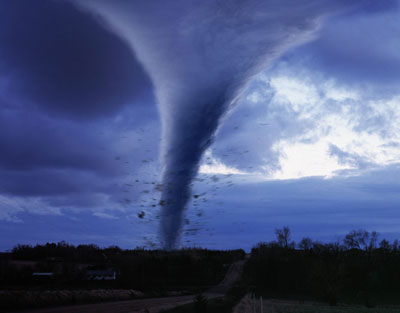 Figure 2
Destruction left after a tornado
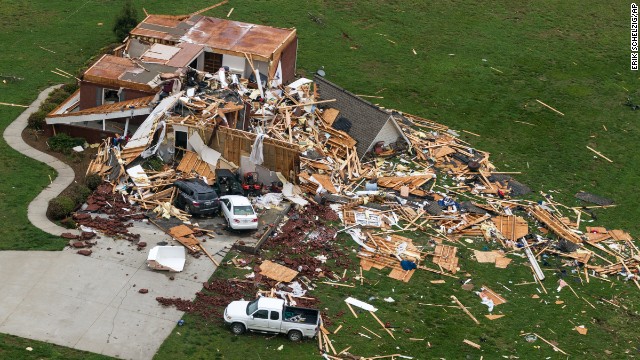 Ancillary Materials
Figure 3
Aftermath of an earthquake
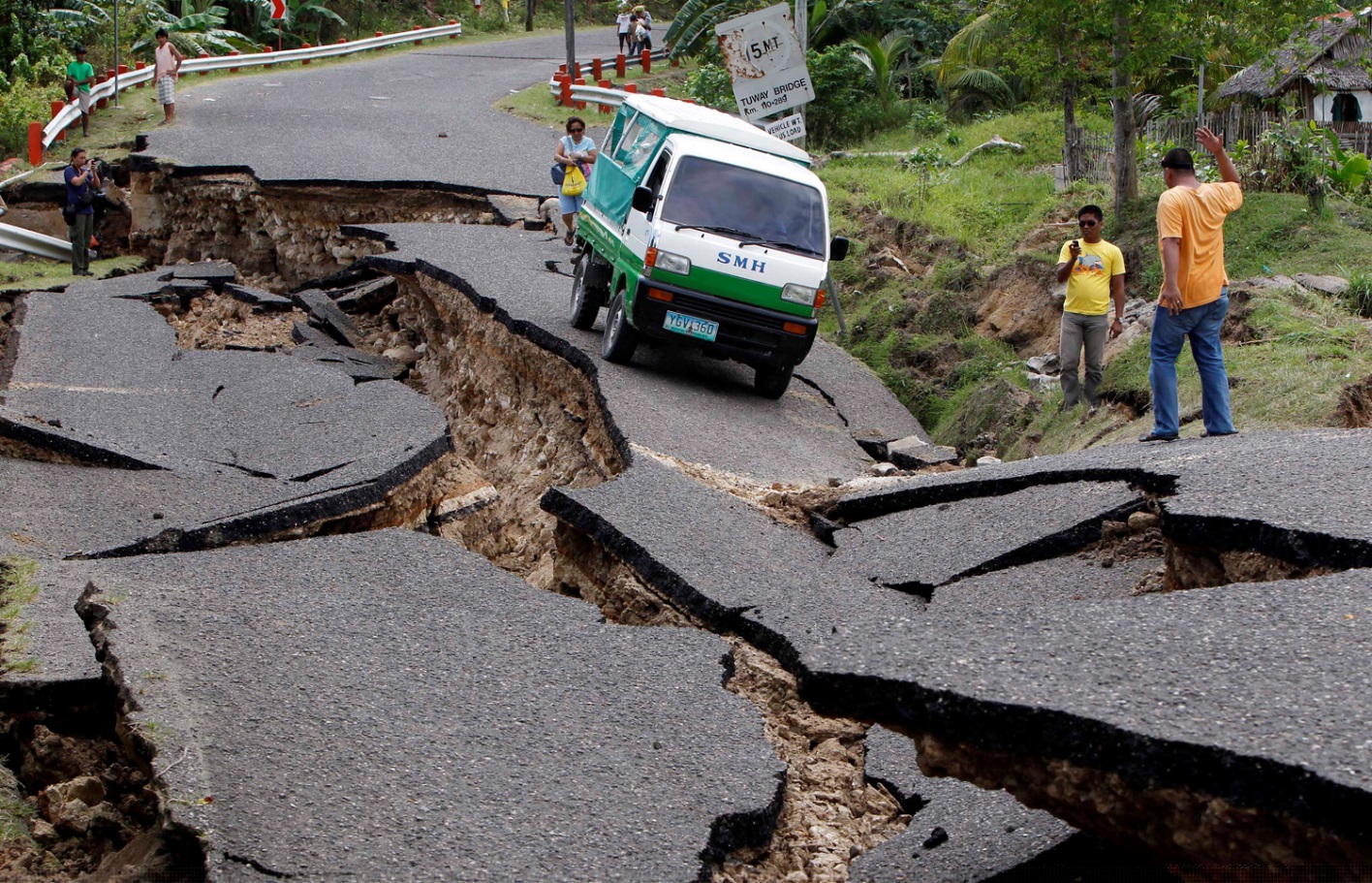 Ancillary Materials
Figure  4 
    Hurricane
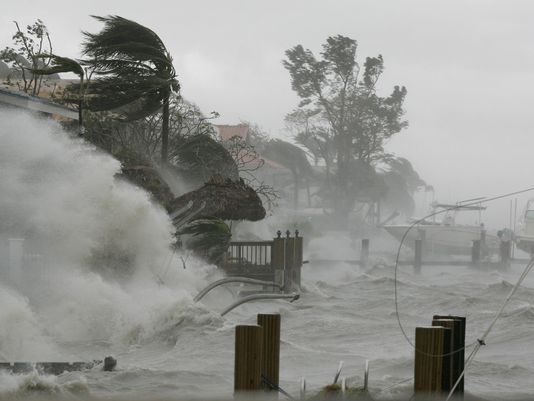 Figure 5
Damages after a hurricane
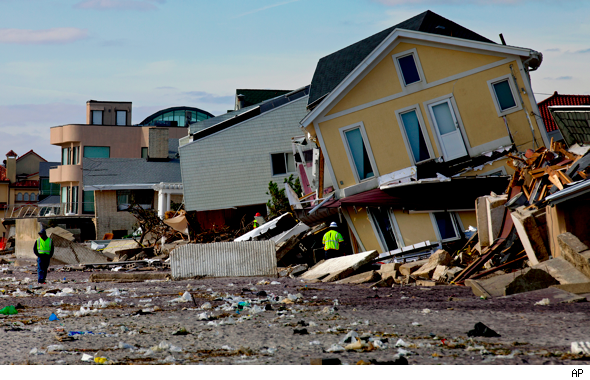 Ancillary Materials
Figure 6
Different disaster relief organizations
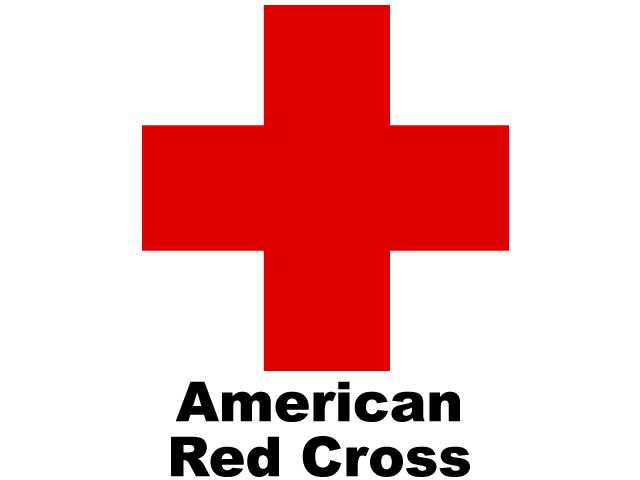 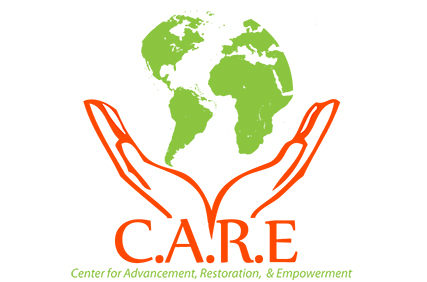 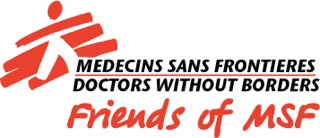 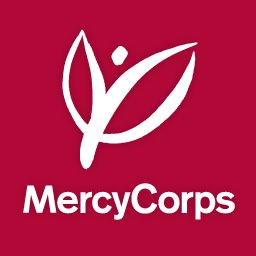 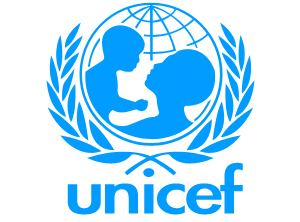 Order at HSD Print Shop…
http://www.hsd.k12.or.us/Departments/PrintShop/WebSubmissionForms.aspx
Directions
The HSD Elementary Assessments are neither scripted nor timed assessments.   They are a tool to inform instructional decision making. It is not the intent of these assessments to have students “guess and check” answers for the sake of finishing an assessment.

All students should “move toward” taking the assessments independently but many will need scaffolding strategies. If students are not reading at grade level and can’t read the text, please read the stories to the students and ask the questions.  Allow students to read the parts of the text that they can. Please note the level of  differentiation a student needed.
About this Assessment

This assessment includes:  Selected-Response (SR), Constructed-Response (CR), and a Performance Task (PT).
There are  NO Technology-enhanced Items/Tasks (TE) Note:  It is highly recommended that students have experiences with the following types of tasks from various on-line instructional practice sites, as they are not on the HSD Elementary Assessments: reordering text, selecting and changing text, selecting text, and selecting from drop-down menu
Pre-Assessment and Learning Progressions

The pre-assessments measure progress toward standard proficiency. 

Unlike the Common Formative Assessments which measure standard mastery, the pre-assessments are more like a base-line picture of a student’s strengths and gaps, measuring skills and concepts students need “along the way,” in order to achieve standard mastery.
















So what about a “post-assessment?”  There is not a standardized post-assessment.
The true measure of how students are doing “along the way,” is assessed in the classroom during instruction and classroom formative assessment.  For this reason The CFA’s are not called  “post-assessments.”  The CFAs measure the “end goal,” or standard mastery.  However, without the pre-assessments, how will we know what our instruction should focus on throughout each quarter?

Learning Progressions: are the predicted set of skills needed to be able to complete the required task demand of each standard. The learning progressions were aligned to Hess’ Cognitive Rigor Matrix.

The pre-assessments measure student proficiency indicated in the boxes in purple (adjustment points). These points are tasks that allow us to adjust instruction based on performance.  For instance, if a student has difficulty on the first “purple” adjustment point (DOK-1, Cf) the teacher will need to go back to the tasks prior to DOK-1 Cf and scaffold instruction to close the gap, continually moving forward to the end of the  learning progression.

There is a Reading Learning Progression checklist for each standard in each grade that can be used to monitor progress.  It is available at:
Example of a Learning Progression for RL.2.1
Pre-Assessments Measure Adjustment Points (in purple)
CFA
RL.2.1 grade-level standard assessment.
After the pre-assessment is given, Learning Progressions provide informal formative assessment below and near grade-level  “tasks” throughout each quarter.
END of  QTR
Beg. of QTR
Throughout the QTR
http://sresource.homestead.com/Grade-3.html
13
Quarter FOUR Reading Literature Learning Progressions.  
The indicated boxes highlighted before the standard, are assessed on this pre-assessment. The standard itself is assessed on the Common Formative Assessment (CFA) at the end of each quarter.
Not assessed
Not assessed
Not assessed
Not assessed
14
Quarter FOUR Reading Informational Learning Progressions.  
The indicated boxes highlighted before the standard, are assessed on this pre-assessment. The standard itself is assessed on the Common Formative Assessment (CFA) at the end of each quarter.
Not assessed
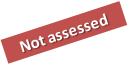 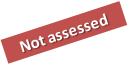 15
Grade 3
Research Notes
Teacher Guide
Key Idea
Write one new key idea about the main idea

____________________________________________________________________________

____________________________________________________________________________

Key Details

Explain more about the new key idea.  Write two key details from the section or paragraph that support the key idea.

Key Detail __________________________________________________________________

      __________________________________________________________________________


Key Detail _________________________________________________________________

      _________________________________________________________________________


Again and Again
What words or phrases does the author use again and again?  Write them here.  Think about why the author keeps using them again and again.










Write one conclusion sentence  that tells  the most about the new key idea and key details.
 Use some of the again and again words if you can.
____________________________________________________________________________

_____________________________________________________________________________
Instruct students to re-read a paragraph or section of the text they liked or you’ve chosen.

Ask, “Does the section or paragraph state something new about the main idea?” 
This is a key idea about the main idea (be sure students know what the main idea is).

Have students write ONE brief sentence about the new  key idea .
1
Ask students to look for key details that explain more about the new key idea.

Key details are reasons that support a key idea. Instruct students to write 2 brief key details that support the key idea.

 Example:  If the main idea is about dogs and..

“The dog likes to play,” (is the key Idea),
Then some key details might be:
 the dog likes to play fetch.
 the dog likes to play with the ball.
Remember students will need to have a note-taking form for each passage.
2
Have students re-read the paragraph or section they wrote about and write words or ideas they see Again and Again, in the box.
 
Explain, “When authors use the same words, phrases or ideas Again and Again ask yourself “why?”.  It means something is important.”
Instruct students to look at the again and again words or phrases, ask “Do you see some of the again and again words or ideas in the key ideas or key details sentences you wrote? Can the words help you write one conclusion sentence that tell the most about the key idea you chose?”

Summarizing is a big part of writing conclusions.  It is an extremely important strategy for students to learn in order to use research skills effectively.
3
4
Differentiation:
Students who need more  pages – print as many as needed. Students who would benefit from enrichment can continue on with more sections or paragraphs. Students who need more direct instruction – teach each part as a 
mini lesson.  These concepts can be taught separately:
Main Idea
Key Idea
Key Details
Again and Again
Conclusions - Summarizing
ELL Students may need each part taught using language (sentence) frames emphasizing transitional words.
16
Grade 3
Research Notes
Name_________________  Passage_______________ Main Idea ____________
Key Idea
Write one new key idea about the main idea

____________________________________________________________________________

____________________________________________________________________________

Key Details

Explain more about the new key idea.  Write two key details from the paragraph or section that support the new key idea.

Key Detail _________________________________________________________________________

     __________________________________________________________________________


Key Detail 
     _________________________________________________________________________

      _________________________________________________________________________


Again and Again
What words or phrases does the author use  again and again?  Write them here.  
Think about why the author keeps using them again and again.









Write one conclusion sentence  that tells the most about the new key idea and key details.
 Use some of the again and again words if you can.
____________________________________________________________________________

____________________________________________________________________________
17
Determining Grade Level Text

Grade level text is determined by using a combination of both the CCSS new quantitative ranges and qualitative measures.

Example:  If  the grade equivalent for a text is 6.8 and has a lexile of 970, quantitative data shows that placement should be between grades 4 and 8.









Four qualitative measures can be looked at from the lower grade band of grade 4 to the higher grade band of grade 8 to  determine a grade level readability. 














The combination of the quantitative ranges and qualitative measures for this particular text shows that grade 6 would be the best readability level for this text.
To see more details about each of the qualitative measures please go to slide 6 of: http://www.corestandards.org/assets/Appendix_A.pdf
ELP 2nd – 3rd Grade Band Standards Organized by Modality
This performance task is based on writing.  As an option if you’d like to monitor growth for ELP as a second goal, teachers can choose to assess ELP standard 4 because it aligns with this specific performance task. Your student’s full composition can be analyzed to identify English language proficiency levels.  It is evident that students will be navigating through the modalities to get to the end product. However, it is important to keep in mind what the full opinion writing performance task is assessing and how deeply the student understands class content and language. The  ELP growth goal is to provide the “just-right scaffolds” for students to demonstrate their understanding in order for them to move from one proficiency level to the next.
Oregon ELP Standards Aligned with Performance Task, 2014; Arcema Tovar
20
21
22
23
24
Grades 3 - 5: Generic 4-Point Opinion Writing Rubric
Example Performance Task: You have been asked to make a brochure for the Rainbow Museum explaining why people should go see the Rainbow Museum.  Use details and examples as needed from all the texts in your brochure to convince people that it is a fun place to visit for the entire family or a class.

Welcome to the Rainbow Museum.  This is an opportunity you won’t want to miss!
The Rainbow Museum is a fun and educational place for you and your entire family or your class from school!  First, our tour begins in the colorful Rainbow Room with a video called Arcy’s Rainbow that kids will love!

Then, from there you will go through a Rainbow Walk and experience walking through all of the colors of a rainbow:  green, blue, yellow, orange, red, purple and indigo.  You’ll hear lightning crash from the sky as the colors form a beautiful wall of thousands of rainbows.  You can touch the rainbows and watch their colors turn you many colors!

After the Rainbow Walk you’ll go through Sun Park’s many rainbow areas.  This is where you’ll experience seeing the different kinds of rainbows first hand.  In one area of Sun Park you’ll see an upside-down rainbow.  In another you’ll see a rare moonbow!  And imagine from the top of a tower seeing the full-circle rainbow that pilots only normally get to see!
To end the tour is the entire spectrum of rainbow colors can be seen through Rainbow Museum’s own waterfall.  From one to double rainbows – you won’t believe what you’ll see!
For more information contact:  Rainbow Museum at 1-800-Rainbow!
The writer states a definite opinion.
The writer stays on topic throughout using transitional language First, Next, etc..
The writer expresses ideas, using precise language from the passages to elaborate ideas.
The writer concludes the opinion piece.
26
Scoring Key:
Total # Correct
1
0 - 4
= Emerging
2
5 - 7
= Developing
3
8 - 10
= Proficient
4
11 - 12
= Exemplary
28
Grade
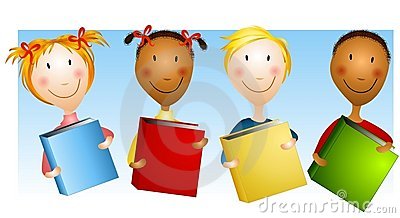 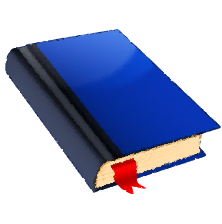 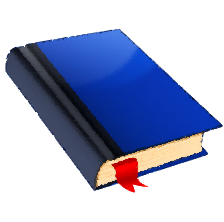 3rd
Student Copy
Pre-Assessment Quarter 4

Name ____________________
29
Student Directions:  Read the directions.  

Part 1 

Your assignment:
You will read two articles and two stories about rainbows.
As you read, take notes on these sources.  
Then you will answer several research questions about these sources. 
These will help you plan to write an opinion piece (brochure).  You have been asked to make a brochure for the Rainbow Museum explaining why people should go see the Rainbow Museum.

Steps you will be following:
In order to help you plan and write your opinion piece (brochure), you will do all of the following:
1. Read the texts about rainbows.
2. Answer several questions about the sources.
3. Plan your opinion piece (brochure).

Directions for beginning:
You will now read the texts. Take notes because you may want to refer to your notes while you plan your brochure. You can refer to any of the sources as often as you like. 

Questions:
Answer the questions.  Your answers to these questions will be scored. Also, they will help you think about the sources you’ve read, which should help you plan your opinion piece (brochure). 

Part 2 
Your assignment: 
You have been asked to write an article for the Rainbow Museum explaining why people should go to the Rainbow Museum.  Use details and examples as needed from all the texts in your article to convince people that it is a fun place to visit for the entire family.  Use captions and illustrations as needed.

You will:
Plan your writing.  You may use your notes and answers.

Write, revise and edit your first draft (your teacher will give you paper).

Write a final draft of your opinion piece (in the form of an article).

How You Will Be Scored
30
Grade Equivalent: 4.3
Lexile Measure: 740L
Mean Sentence Length: 13.19
Mean Log Word Frequency: 3.88
Word Count: 343
Arcy’s Rainbow
By Ginger Jay


One day Arcy woke up and saw a huge rainbow right outside her front door.  “I am going to catch that beautiful rainbow!" she said.  And so out she raced.  She ran for a mile or so and soon grew very tired.  She could still see the rainbow, but it looked just as far away as ever.  She was getting frustrated when all of a sudden she looked up and the rainbow was gone.  "Oh no!" she said.  
 
Just then a farmer walked by, so she decided to ask him about the rainbow.  "Sir, do you know where the rainbow went?" she asked.  The farmer told her to wait for the rain to come back and she would see the rainbow once again.  She waited a few minutes and sure enough, the rain returned and so did her rainbow.
 
Arcy continued her journey towards the rainbow, this time at top speed.  She did not want to risk the chance of it disappearing again.  She ran on and on, and although she seemed to be getting closer, the rainbow was still far out of reach.  She decided to sit down and rest for a minute.  But when she finally got up a little while later the rainbow was gone.  "Not again!" she said.
 
Just then a teacher from her school walked by.  She decided to ask her about the rainbow.  "Kind teacher, do you know what has happened to the rainbow that was here?" she asked.  The teacher told her to wait until the sun came out from behind the clouds.  She said that when the sun shone through the rain again her rainbow would return.  Arcy waited, and eventually the sun came out and when it shone through the rain, her rainbow returned.
 
Arcy never did catch a beautiful rainbow that day.  She did learn a valuable lesson however.  She learned that it takes both rain and sun to make a rainbow and that no matter how fast you run, you will never be able to catch one.
31
Grade Equivalent: 3.0
Lexile Measure: 410L
Mean Sentence Length: 7.73
Mean Log Word Frequency: 3.72
Word Count: 518
The Whys of Weather
The Colors of the Rainbow
Adapted from a Native American Legend

Once upon a time all of the colors started to argue. Green, blue, yellow, orange, red, indigo, and violet fought over who was the most beautiful. Each color wanted to be everyone’s favorite.

Green spoke first. “Look around you. See the grass and the trees. I am the color of Earth. Without me, no animal could live. Look at the farms in the countryside. Look at the forests. I am more places on Earth than any of you.”

Blue broke in with a joke. "You are only Green with envy.” All of the colors laughed. Blue was the friendliest of the colors. He continued, “You may be on land, but think of me! I am the color of the ocean and the sky. I am the water people drink and the air they breathe. I am the rain that makes trees and flowers grow. I bring kindness and serenity.”

Yellow danced around and said, “Yes! You may be the color of the sky, but the sky would never be blue without me! I splash the world with puddles of sunlight, not rain! I bring happiness. Without me, Green, your grass would never grow. I am sunflowers, sunshine, and smiles!”

Orange came next. In a very serious voice, Orange said, “Yellow, you play too much. I am the most beautiful. Who has never paused to see a beautiful sunset? I bring happiness at the end of the day. I am rare, but precious, like a great gem.”

Then Red interrupted with a yell, “Listen to me! I am strength! I am power in battle. I am the color of blood that pumps in the heart and brings life. I am fire and passion. Who could ever fall in love without red? Who could ever smell the beautiful rose?”

Purple spoke and everyone listened. Purple was very respected among the colors. “Colors, I am the color of royalty. My depth is great. I combine the power of Red with the kindness of Blue. Through the ages, I have been the color of wisdom.” 

Finally, the timid voice of Indigo joined the conversation. Indigo was quiet, but determined. "I, too, am important. I am the color that fills the sky before blackness. I am the color in the depths of the sea. The deepest thoughts are shaded Indigo. I bring philosophy.“

The colors kept quarreling. They all started speaking at once. Rain heard the noise and became angry. He made lightning crash from the sky. All the colors huddled together in fear. Rain scolded the colors: “What are you fighting about? You are all special. You are all different. None of you is the best. Without all of the colors, the world would be sad.”

Rain told the colors to hold hands as a sign that they were friends again. But Rain would not let the colors forget his lesson. From then on, after big storms, Rain made the colors join hands in the sky. In the rainbow, all the colors are together as a symbol of peace and hope.
32
In the story, Arcy’s Rainbow,  which of the following actions most contributed to the sequence of events?


Arcy met a farmer.

Arcy tried to catch a rainbow.

Arcy talked to a teacher from her school.

Arcy waited for the sun to come out.
In the story, Arcy’s Rainbow, how did Arcy’s understanding about rainbows change her actions from the beginning to the end of the story?

She started out chasing a rainbow and later learned that no matter how fast you run you’ll never catch one.

Arcy went from running very slow to running at a high rate of speed after the farmer told her the rainbow would come back after the rain.

Arcy learned to wait patiently for the rainbow to return after it shone through the sun.

She grew tired of chasing rainbows and decided to quit.
33
In the story, The Whys of Weather - The Colors of the Rainbow, what caused the argument?

Red thought he was better than all of the other colors.

Each color wanted to be first in the rainbow.

Each color wanted to be the most beautiful and favorite.

The rainbow colors liked to argue.
Which statement best explains Rain’s point of view?

 “None of you is the best.” 

“You are all special.”

 “The colors are together as a symbol of peace and hope.”

  “Without all of the colors, the world would be sad.”
34
5.  In what two ways are Arcy’s Rainbow and The Whys of Weather - The Colors of the Rainbow, most similar? 

   The stories are about rainbows.

   The characters are part of a rainbow.

   Each part of the rainbow is special.

   The characters learned valuable lessons.
6.   What could be a theme for both Arcy’s Rainbow and The Whys of Weather - The Colors of the Rainbow? 

   Arguing doesn’t solve anything.

   Don’t chase after things you can’t catch.

   It takes all kinds of people to make a world.

   We can all learn from others.
35
(Teacher only) Final score____/2
(Teacher only) Final score____/3
36
Grade Equivalent: 4.0
Lexile Measure: 690L
Mean Sentence Length: 10.19
Mean Log Word Frequency: 3.52
Word Count: 163
Rainbow Colors
By Nussbaum

Rainbows are seen when the sun comes out after a rainstorm. The sun shines through drops of water. This makes a rainbow. 

When the sunlight shines through the raindrops it slants in different ways. The slants make the red, orange, yellow, green, blue, and purple colors that you see in a rainbow. Together, these colors are known as the spectrum. These colors can sometimes be seen in waterfalls too. 

Did you know that there are double rainbows? In a double rainbow, the sunlight reflects two times inside the water. This forms two rainbows.  In double rainbows, the colors at the top are opposite from those at the bottom.  Instead of the purple at the top you can see it at the bottom.








There are also rainbows that look white!  These rainbows are called moonbows. They are so rare that very few people will ever see one. Moonbows are caused by moonlight (rather than sunlight) shining through drops of water.
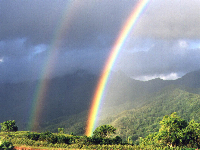 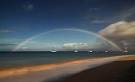 37
Rainbow Questions
By Weather Wiz Kids
Grade Equivalent: 4.1
Lexile Measure: 670L
Mean Sentence Length: 10.48
Mean Log Word Frequency: 3.63
Word Count: 241
How do we get rainbows?Rainbows are spectacular rays of color. Sunlight looks white, but it's really made up of different colors...red, orange, yellow, green, blue, and purple. The sun makes rainbows when white sunlight passes through rain drops.
Where do you look for a rainbow?When can you see a rainbow? First, it must be raining. Second, the sun must be shining. Third, you must be between the sun and the rain. The lower the sun is in the sky, the higher the arc of the rainbow will be.
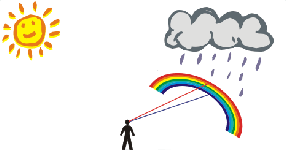 Can rainbows make a full-circle?If you could get up high enough in the sky you might be able to see all of a rainbow.  When the sun and rain make a rainbow it is really a full-circle rainbow. We can't see the entire circle, because the horizon blocks it from our view. Pilots high in the sky do sometimes see the full-circle rainbows.
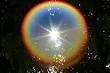 What is an upside-down rainbow?An upside-down rainbow is caused by sunlight shining through thin, tiny ice crystals high in the sky. It has nothing to do with rain. Some people refer to this as a 'smile rainbow.'
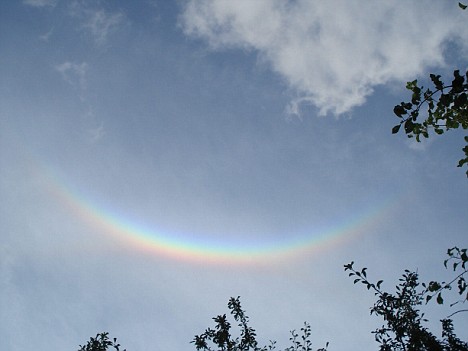 Can a rainbow appear during the night?Yes, they're called moonbows! The nighttime rainbow is very rare and happens only when the moon is bright enough.  Then the moonshine has to slant just right through the falling rain to make a moonbow.
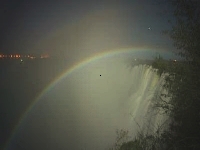 38
9.  Which statement best describes one feature of a double     rainbow? 

There are actually two rainbows side by side.

The colors of each rainbow are opposite images of each other.

The lower the sun in the sky the higher the arc of the rainbows.

Sunlight makes the two rainbows.
10.    What creates the different colors in a rainbow?

  Raindrops fall and slant through sunlight in different ways.

  Sunlight mixes with raindrops.

  There are several colors in a rainbow.

  Sunlight is actually white and then changes color.
39
11. Why did the author probably write the second article?

The author is a rainbow scientist.

The author wants people to enjoy rainbows.

The author wanted to examine the different colors.

The author wanted to answer questions people may ask about rainbows.
12.   What most explains the purpose of each article?

The purpose is to describe different rainbows.

The purpose is to compare different kinds of rainbows.

The purpose is to explain what causes different kinds of rainbows.

The purpose is to explain the sequence of how rainbows are made.
40
13.   What has to be slanting through falling rain, “just right”             for a moonbow to occur?

moonlight or moonshine

sunlight or sunshine

different colors of raindrops

white sunshine
14.  What information can be found in both articles?

The reason double rainbows occur.

The definition of a spectrum.

Why different types of rainbows occur.

Understanding upside down rainbows.
41
(Teacher only) Final score____/2
(Teacher only) Final score____/2
42
43
18.  A student is writing a paragraph about her opinion about Arcy in Arcy’s Rainbow.  Read the student’s draft.  
Revise a Text, W.3.1b adding or deleting details that do/not support an opinion, Writing Target 6b

In my opinion, Arcy was curious and wise!  First she was very curious about rainbows.  She even tried to catch one.  That shows curiosity. (a) ________________Second, she was wise.  She listened to the teacher from her school and learned that you could not catch a rainbow. (b)__________________________

Which statements below could add appropriate supporting details in the blanks to the opinion paragraph?

   (a) Arcy’s curiosity got her into a lot of trouble.
      (b) Perhaps Arcy wasn’t so wise or she would not have chased a rainbow.

(a) Because she was curious, Arcy learned a lot about rainbows!
      (b) Because she was wise, Arcy learned even more about rainbows!

(a) People who are curious want to know everything.
      (b) They say that owls are very wise too.

(a) Arcy grew very tired because she was chasing a rainbow.
       (b) She was wise to wait for the rain to return.
19.  A student is trying to convince his teacher that his class needs to go on a field trip to study rainbows. Read the draft of the letter he wrote his teacher and then answer the question that  follows.
Language and Vocabulary, L.3.3a Academic, Domain Specific Language, Writing Target 8

Its great to see rainbows in books and even watch videos about rainbows. But, I think it would be smart if we saw a rainbow or at least looked what happens after it rains. Then we can write about what we actually saw like real scientists!

The student wants to choose words that would be more convincing for his teacher. Which words would be the best replacements for the underlined words?

  A.  educational, investigated

  B.  better, see

  C.  helpful, watch

  D.  cool, examined
44
20.  A student is writing about how to know if a story is a fable. Read the sentences from her story and the question that follows. 
Edit and Clarify L.3.2e, adding suffixes to base words, Target 9

Fables are fiction.  For instance, I read a story about colors who argued.  It was  a fable because colors can’t really argue. This makes it fiction.  It was also a fable because the colors learned a great lesson!  In a fable, a lesson is learnied.

Which sentence corrects the underlined grammar usage error?

In a fable, a lesson is learnd.

In a fable, a lesson is learns.

In a fable, a lesson is learned.

In a fable, a lesson is learning.
45
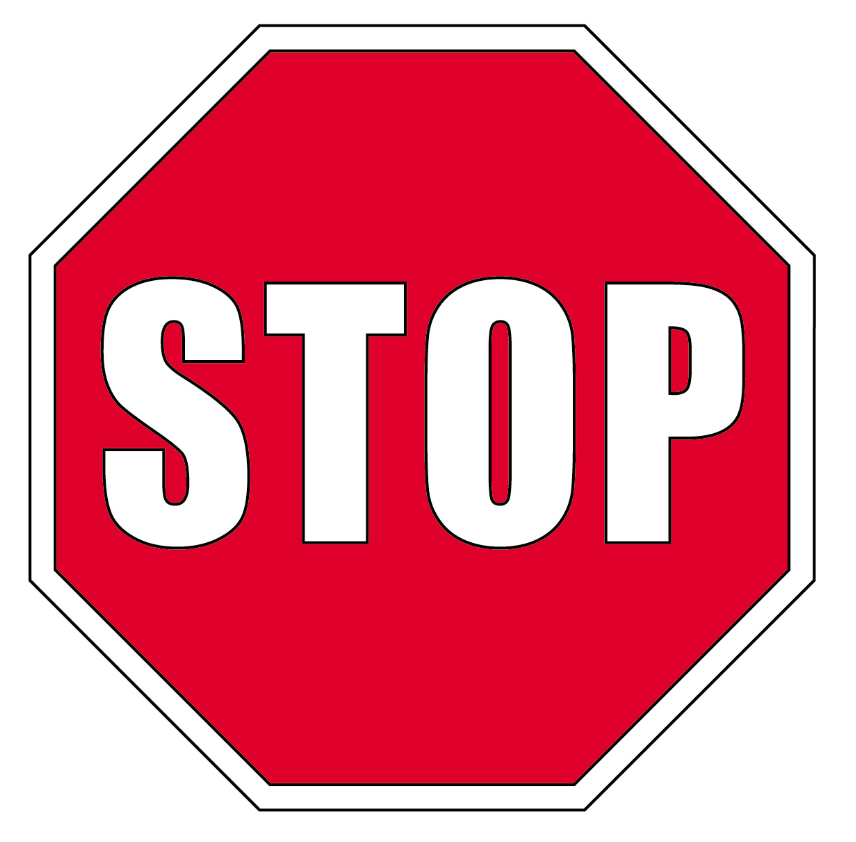 STOP
Close your books and wait for instructions!
46
Student Directions:

Part 2 
Performance Task
Your assignment: You have been asked to write an article for the Rainbow Museum explaining why people should go see the Rainbow Museum.  Use details and examples as needed from all the texts in your article to convince people that it is a fun place to visit for the entire family.  Use captions and illustrations as needed. 

You will:
Plan your writing.  You may use your notes and answers.

Write,  revise and edit your first draft (your teacher will give you paper).

Write a final draft of your opinion piece (in the form of an article).

How You Will Be Scored
47
48
49
50
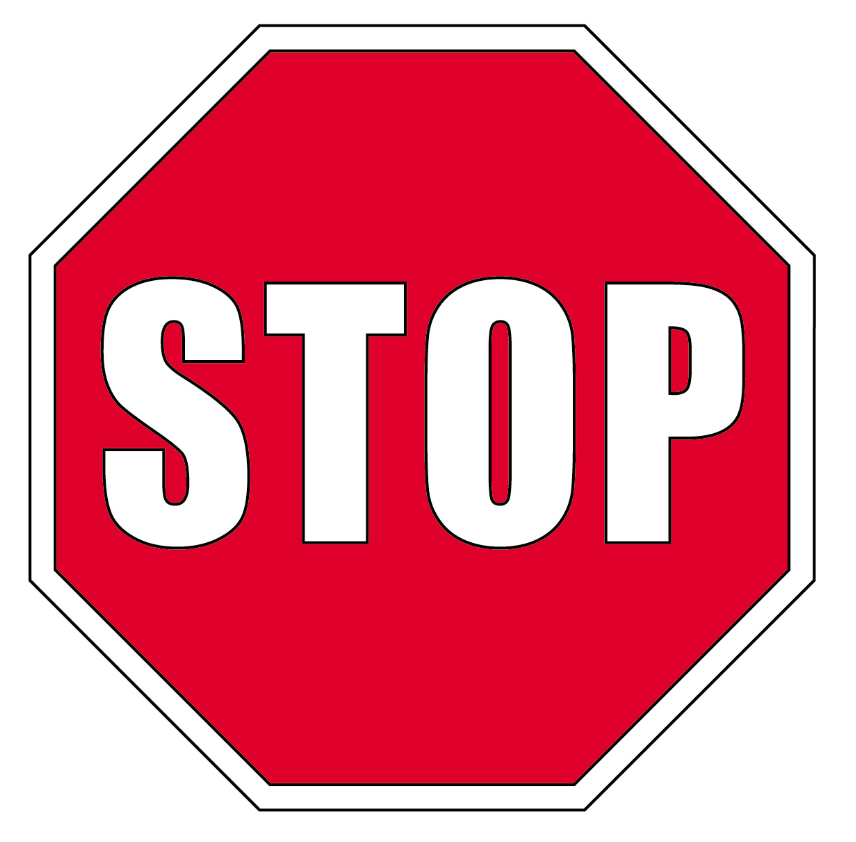 STOP
Close your books and wait for instructions!
51
Student Scoring Color the box green if your answer was correct. Color the box red if your answer was not correct.
52